Obtains PhD from Princeton University
1938
Invents tool to break German Enigma messages
1940
Appointed as Officer of OBE for wartime services
1946
Computing Machinery and Intelligence
1950
Enrolls at Hazelhurst Preparatory School
Elected as fellow of King's College
The Chemical Basis of Morphogenesis
1922
1935
1952
Dies of cyanide poisoning
Alan Turing is born
Studies Einstein's work by himself
Devises the Turingery technique
June 7, 1954
June 23, 1912
1928
1942
1912
1955
1912
1916
1920
1924
1928
1932
1936
1940
1944
1948
1952
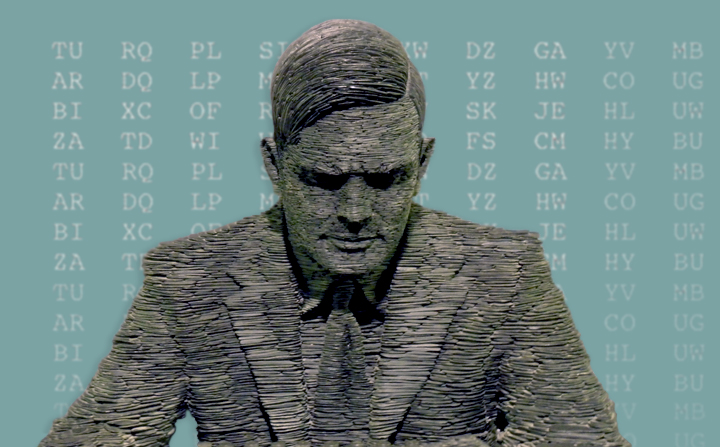 Today
1952
1938
Convicted to chemical castration
Starts working for GC&CS
1950
1934
Creates the Turing test
Graduates from King's College
1948
Appointed Reader at the Univ. of Manchester
1946
1st detailed design of a stored-program computer
1942
Works with US cryptanalysts on the naval Enigma
1936
1st paper on computable numbers